СОШ №11
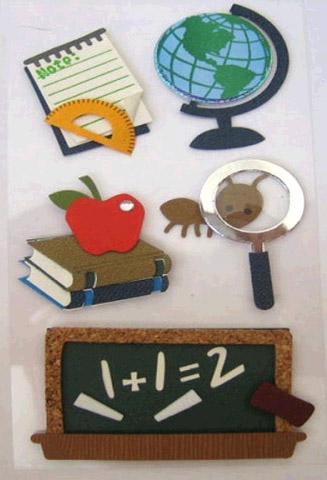 Опыт учителей начальных классов в период работы над темой : «Компетентностный подход, как средство повышения качества образования в начальной школе»
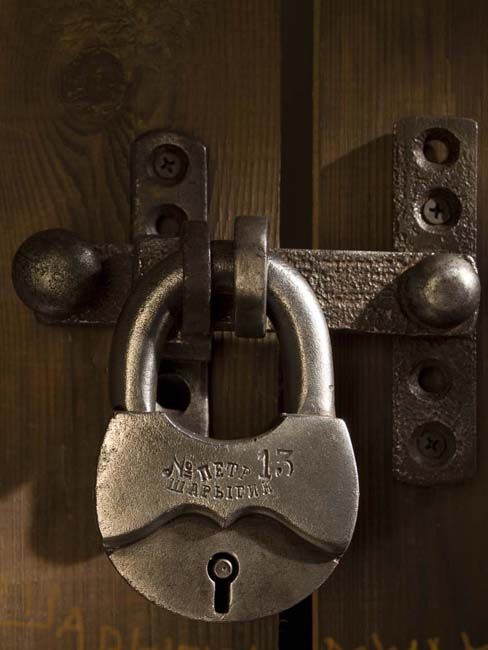 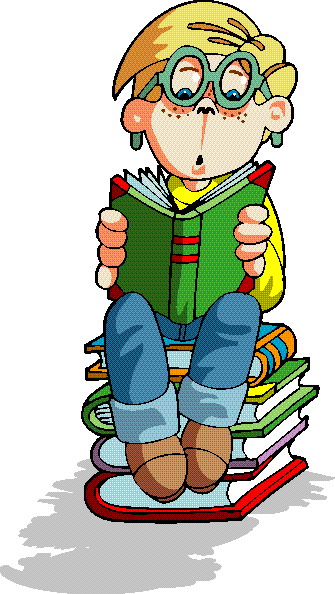 Применение информационных технологий
Создание ситуации успеха на уроке
Основные направления работы учителя начальных классов
Применение нестандартных форм проведения урока
Тестирование на уроках
Игровая технология -КВЕСТ
Квест - это игры, в которых игрокам необходимо искать различные предметы, находить им применение, разговаривать с различными персонажами в игре, решать головоломки и т. д. Такую игру можно проводить как в помещении, так и на улице.
Задания:
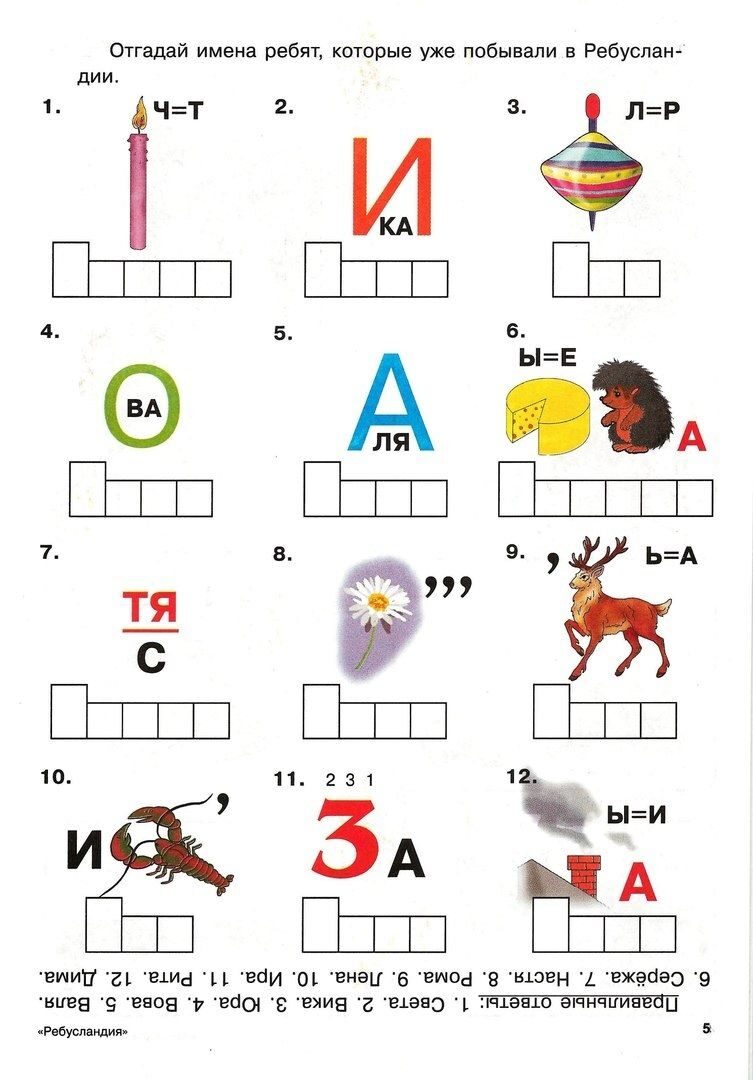 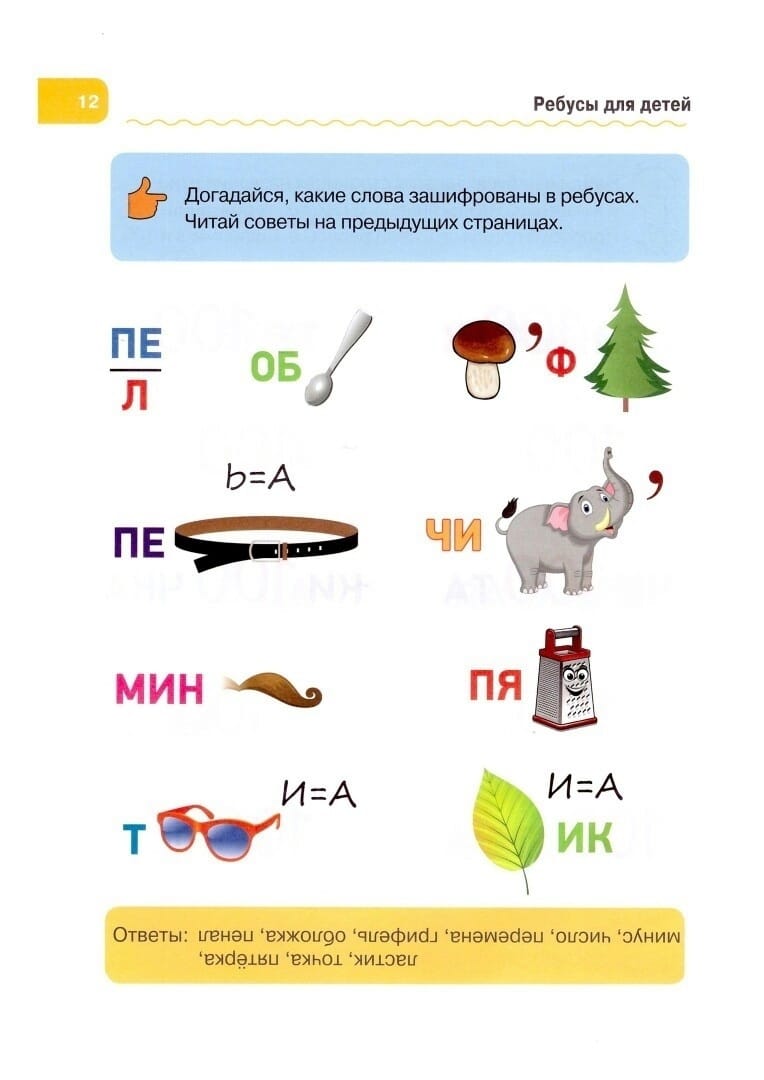 Скорочтение
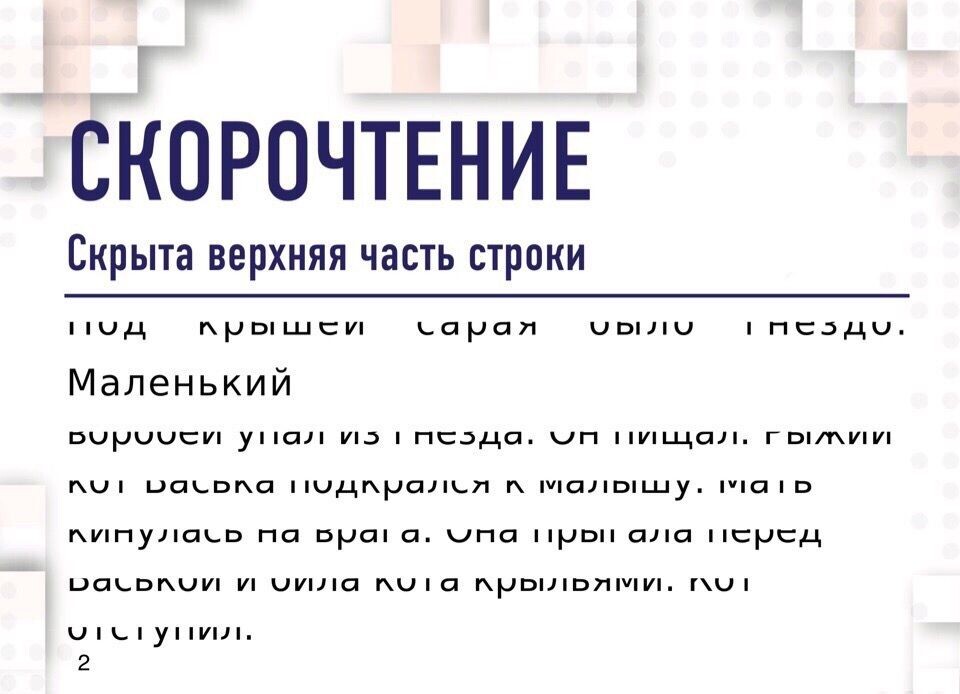 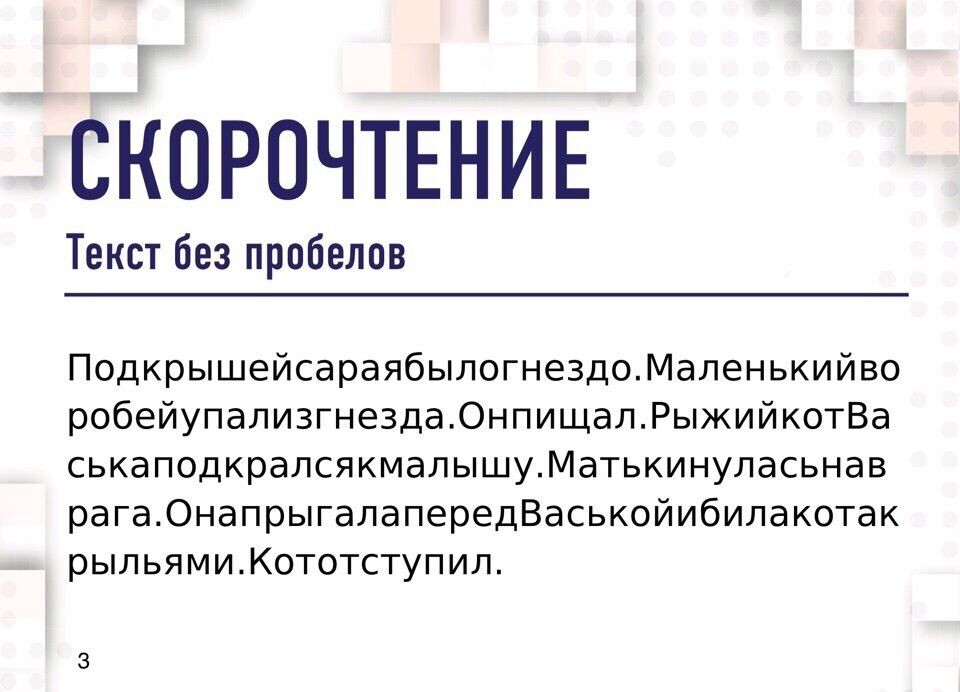 Математика
Учить детей сегодня трудно,
И раньше было нелегко. 

Читать, считать, писать учили: «Даёт корова молоко».
Век XXI – век открытий, 
Век инноваций, новизны,
 Но  от учителя зависит,
 Какими дети быть должны. 
Желаем вам, чтоб дети  в вашем классе
 Светились от улыбок и любви, 
Здоровья вам и творческих успехов
 В век инноваций, новизны!
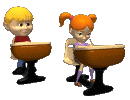 Спасибо 
за внимание!
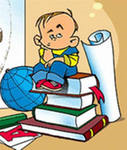